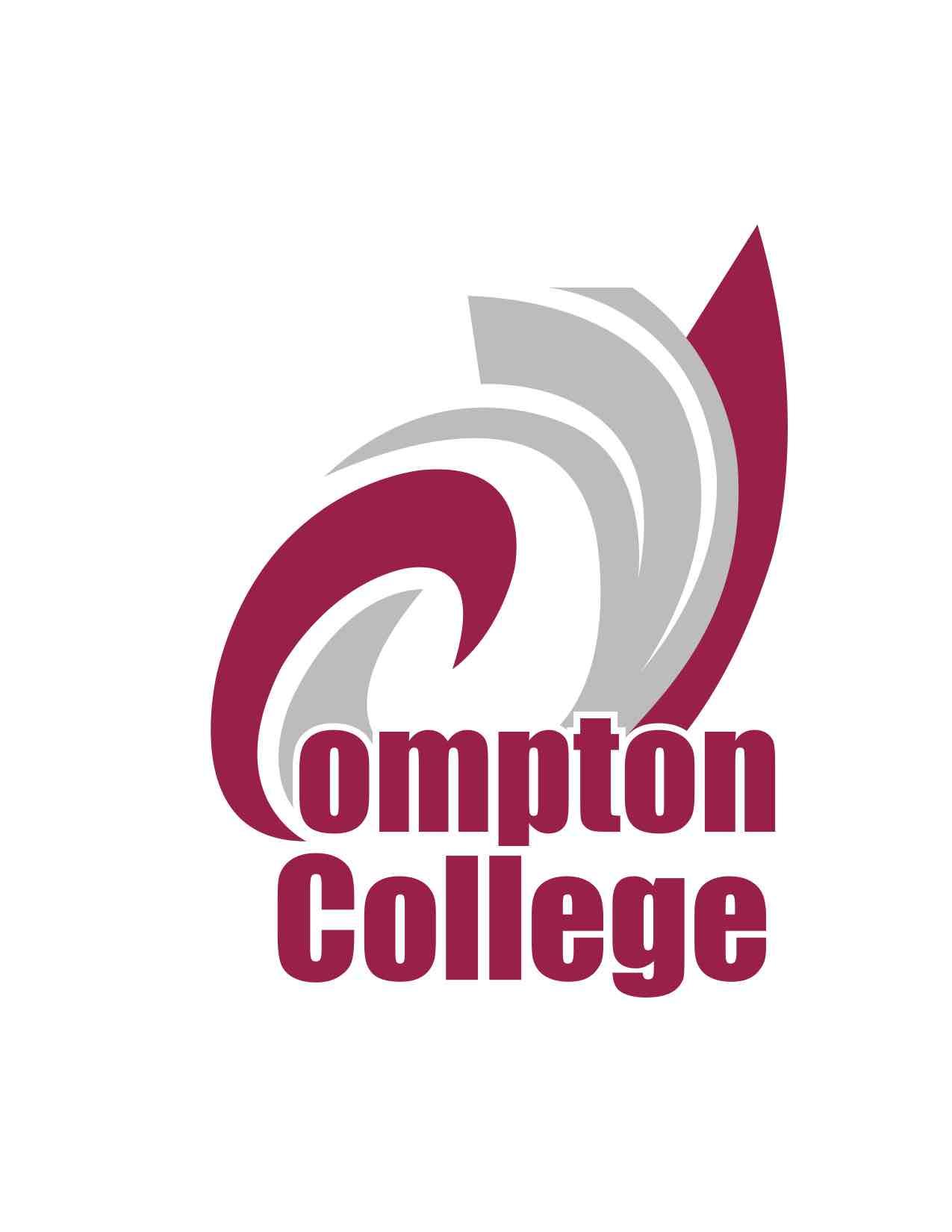 DEAC
Distance Education Advisory Committee
Tuesday October 22, 20191:00 pm - 2:00 pm in VT 212A
DEAC Zoom Meeting Information
The information below is the CCC Zoom information for all DEAC Meetings.
Zoom Topic: DEAC MeetingTime: This is a recurring meeting Meet anytime Join from PC, Mac, Linux, iOS or Android: https://cccconfer.zoom.us/j/498385619Or iPhone one-tap (US Toll):  +16699006833,498385619#  or +16468769923,498385619# Or Telephone:
Dial:+1 669 900 6833 (US Toll)+1 646 876 9923 (US Toll)Meeting ID: 498 385 619International numbers available: https://zoom.us/u/arSbaaODsOr Skype for Business (Lync): SIP:498385619@lync.zoom.us
All previous meetings and recordings are available on the Distance Education website at the following link:
http://www.compton.edu/academics/distance-ed/facultyresources.aspx
Call to order:The DEAC meeting was called to order at 1:09 pm by Jasmine Phillips.
Agenda
No Recorded Zoom for this meeting.
CCC Zoom & Agenda
DEAC Voting Members
Voting members of committee:
(Quorum=7 members need to be present to vote)
DSPS/ADA Rep- Cliff Seymour
Student Rep- Vacant
Academic Affairs Rep Co-Chair- Dr. A
Counseling - Eckko Blake 
Student Services Rep- Syria Purdom
MIS Rep- Andrei Yermakov
Curriculum Committee Chair- Sean Moore
DEFC Co-Chair- Jasmine Phillips
Faculty Reps (GPD)
BIS-Lynda Wilkerson
SS-Dr. Kendahl Radcliffe
FACH-Nikki Williams
STEM-Jose Villalobos
HPS-Dr. Roza Ekimyan
Adjunct Rep-Stephanie Eaves
Recommended Action: It is recommended that DEAC approves the previous meeting minutes as presented.
Motion: Valerie
Second: Roza
Previous meeting minutes
September 24, 2019 meeting
DE Updates
Faculty Rep Reports
Curriculum Report 
Senate Report -DEFC
FCRC Update: FCRC Chair Nikki Williams   
DECO: Report -DEFC 
Discussing a third category for distance education.
Currently we have online, and hybrid. 
The third category which has been approved, is online with proctored exams.
This opens up the discussion to have Compton College as a proctoring cite of the CVC-OEI Consortium Colleges. 
Benefits: we would be providing a method for students to take tests in person for those who live far from their home college. This would help other CVC-OEI colleges online students as well as help our online students take tests at other colleges. 
Concerns: Is Compton College equipt to be a proctoring test site?
Survey: https://www.surveymonkey.com/r/9DJHJVX
Current data is being gathered to find out what is being offered in terms of facility, staff and structural support at other colleges for proctoring exams.
DE Updates
Online Accessibility Training Course has 4 spots remaining
The training starts November 4th in Canvas
Please email jphillips@compton.edu for the registration link
The training is not limited to faculty, staff are encouraged to sign up as well 
Professional Development Opportunities
Friday, October 25th from 9 am - 5 pm we are hosting a CanInnovate viewing room in VT 212A.
You can choose to attend one hour webinars for flex credit.
We are raffling off an @ONE training course and Canvas Swag
Breakfast and Lunch will be served for the first 30 people 
Friday, November 15th from 9 am - 2 pm we are hosting the CVC-OEI for our Digital Summit
Purpose: To encourage faculty and student services to utilize all of the free tools that the CVC-OEI is providing
Lunch will be provided
DE: Workgroup Report Out
DE Handbook Revisions
Corina Diaz
DE Student Survey of Online/Hybrid Classes 
Vacant
DE Orientation Video Script and DE Marketing Video Script
Jose Villalobos
DE Faculty best practices list
Jose Villalobos
DE LTI Research Group
Denise Blood
DE Website Revisions 
Carlos Maruri
DE AS 60 Curriculum Revise
Dr. Valerie Woodward & Nikki Williams -Deadline: October 19th 2019- Completed!
DE Old Discussion Items
New items:
IEPI Plan 
Waiting to hear from Dr. Curry as to what the next steps are since the plan has been signed and submitted
Growing our Canvas Support Team
LMS Specialist Alister Caddy has been hired 
CVC-OEI Resource Implementation
Tracking online and hybrid attendance in Banner: Dr. A & Gayathri
Dr. A is not present to answer.
Canvas Implementation
Training the new LMS has begun
Contract to have past courses imported has been approved and the requisition has been submitted. We will notify everyone once the import is going to take place.
We no longer can access Canvas at El Camino College
Tier 1 Canvas day time support contract has been approved and the requisition has been submitted. Students and faculty can already call Canvas for support help 24/7.
CVC-OEI
CVC-OEI resources at this link are being implemented into Canvas
Counselors are being trained on ConnexEd
Please share this information with your students and fellow faculty.
We need student services to start selecting their representatives to be trained next to answer questions in their department from online students. 
LTI’s
Pronto is a social learning platform and provided a webinar for faculty
We are a pilot school, so please consider using this feature if you would like for it to continue. If the data doesn’t show that it is effective, then it might get cut.
Smart Measure and Quest For Success are in progress to be installed
NetTutor configuration is presently being work on. 
Adjust All and Course Eval HQ are soon to follow. Requisitions have been approved.
New Items: Review Formal Recommendations
First Read of EdReadyFirst Read DE Language for Online/Hybrid SyllabiFirst Read DE Ticket Note Language
New Items: Review Formal Recommendations
First Read of Formal Rec #1 for LTI: EdReadyPlease share this info with your fellow faculty.
Syria Purdom/Denise Blood will present and take any questions
1 EdReady and Accessibility
2 EdReady for English Learners
3 EdReady for Math Learners
4 NROC Overview
5 Accessibility Student Report
6 Accessibility Teacher Report
Notes: 
Include working with Ed Dev courses.
Add access to all Canvas shells and on our Compton website. 
Motion to approve first read: Roza
Second: Lynda
First Read Items for DEAC
DE Language for online/hybrid syllabus
Please share this info with your fellow faculty and ask for feedback. 
We are planning to vote on this being mandatory for online and hybrid syllabi, so it is important to get faculty buy in during this phase.
DE Ticket Note Language
Please share this info with your fellow faculty and ask for feedback.
Notes: 
Add electronic link for resources.
Link to website with hours. 
Motion to approve first read: Roza
Second: Lynda
***
Motion to approve first read: Roza
Second: Lynda
Reminders to turn in training certifications
Please email training certifications to: distance_ed@compton.eduCelia and the LMS Specialist will be storing certificates and updating our spreadsheet. 
On Ground faculty who have sent in their training certificates to the DE will be able to have a Canvas course shell in the spring semester. Training is required in the following areas:
Course completion of Introduction to Teaching With Canvas
Course completion of Creating Accessible Course Content

The equivalency process and form can be found at this link.
Other Items
Any other items to note?
Check with assessment center for proctoring opportunities
Future Agenda Items
Tracking online and hybrid attendance in Banner
Second Read of LTI EdReady
Second Read DE Language Online & Hybrid  Syllabi
Second Read DE Ticket Notes
First Read DE OOS Language
First Read DE SAO’s
Follow up reports from workgroups
FCRC Report out on local POCR process
Choosing an Accessibility Tool
Next Meeting
2019-2020 DEAC meeting times.
4th Tuesdays of each month from 1:00 - 2:00 pm
November 26th, 2019
DE Resources
DE Repository 
DE Meeting Notes
Jasmine Phillips
Roza Ekimyan
Brad Conn
Valerie Woodward
Gayathri Manikandan
Judy Crozier
Susan Johnson
Denise Blood
Carlos Maruri
Syria Purdon
Noemi Monterros
Cesar Jimenez
Lynda Wilkerson
Vanessa Madrid
Kendahl Radcliffe
Bob Richard
Alister Caddy
Meeting Attendees
Meeting adjourned at: 1:56 pm Motion: JudySecond: Roza